Environmental Economics
Rahat Sabyrbekov
AUCA
September 2019
From History of Economic Thought
From ancient history humans well understood the value of nature
The wind helps grind grain, bees pollinate crops, water flows from the mountains for irrigation
David Riccardo, Thomas Malthus, Stuart Mill and other economists on the production function of nature
2
[Speaker Notes: Классические экономисты, Дэвид Риккардо, Томас Мальтус, Стюарт Милл и другие писали о природных силах, производительности природы и о том, что природа выполняет некоторые производственные функции безвозмездно]
Value and valuation of nature
What is the price of nature? Do we need it?

With the advent of the neoclassical school, the focus has been on cost.
Economic models suggested the interchangeability of natural and produced capital
The beginning of the twentieth century - the first attempts to monetize the benefits of nature
3
[Speaker Notes: Монетарная ценность становится главным критерием в экономическом анализе и в начале ХХ века начались первые попытки монетизировать блага природы.

Классики экономической науки, начиная от Адама Смита, неизменно признавали три источника богатства нации: земля, труд и капитал. Однако в XIX-XX вв. западные экономисты все больше внимания уделяли проблеме накопления капитала, под которым понимался лишь ПРОИЗВЕДЕННЫЙ КАПИТАЛ - запас машин, оборудования, сырья и сооружений, используемый для дальнейшего производства. Соответственно, только затраты на увеличение этого запаса и рассматривались как ИНВЕСТИЦИИ, тогда как большая часть затрат, например на охрану окружающей среды или образование, относилась к категории потребление и рассматривалась как вычет из потенциально возможного НАКОПЛЕНИЯ. Растущее признание важности устойчивого развития общества привело сначала к попыткам "озеленения" национальной статистики, т. е. учета изменения ПРИРОДНОГО КАПИТАЛА при расчете показателей ВВП и ВНП, а затем и к разработке методов учета меняющейся величины ЧЕЛОВЕЧЕСКОГО КАПИТАЛА разных стран. Методы экономической оценки природного и человеческого капиталов пока не могут претендовать на точность, но уже сейчас позволяют поставить ряд важных вопросов: 1) о закономерностях изменения структуры национального богатства стран мира по мере их прогрессивного развития; 2) о практическом измерении устойчивости или неустойчивости экономического развития разных стран.
http://www.worldbank.org/depweb/beyond/mirross/chapter17.html]
Nature in Economics
Pigou (1920) - taxes and subsidies - external factors of production
Hotelling (1931) - the price of using mineral resources
Krutilla (1967) - about non-market benefits and environmental quality
4
[Speaker Notes: The Economics of Welfare, Pigou 1920
The Economics of Exhaustible Resources, 1931, Harold Hotelling. The Journal of Political Economy, Volume 39, Issue 2 (Apr., 1931), 137—175.]
The conquest of nature by man
The second half of the twentieth century
Economic growth was measured only by the quantity of goods and services produced.
Natural capital as one of the alternatives for ensuring the well-being of society
5
Lords of the Earth?
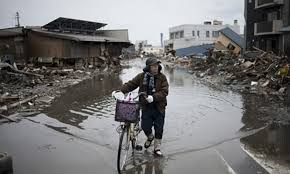 Тренинг ЭУ. Сабырбеков Р.
6
Price of Economic Growth
XX century a new discipline - environmental economics
1981 г. – 
Ecosystem services & goods
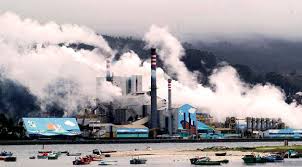 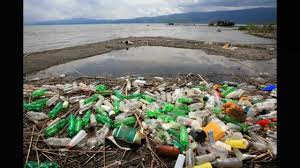 Тренинг ЭУ. Сабырбеков Р.
7
[Speaker Notes: Во второй половине ХХ века экономика окружающей среды стало отдельной ветвью экономической науки, которая направлена углубленный анализ вопросов взаимодействия между экономической деятельностью и природой. Если ранее благам природы уделялось меньше внимания в силу отсутствия рыночно цены, то теперь, так называемые, положительные внешние факторы могли быть интегрированы в процесс принятия решений и стали частью Общей экономической ценности. 

Термин «экосистемные услуги» впервые был использован в 1981 году и произошел от понятия «функции экосистемы», которая означает совокупность процессов, происходящих в экосистеме вне зависимости от пользы человеку. Главная цель научных работ была в попытках показать и подчеркнуть уязвимость природы от непродуманной экономической эксплуатации и выявить антропогенные эффекты на функции экосистемы, в частности на биоразнообразие.]
Environmental Economics
The new challenges lead to the rethinking of the fundamentals of Economics
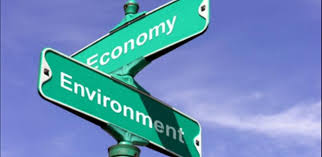 Visions of Future
In 1798, Thomas Malthus published his classic An Essay on the Principle of Population, in which he foresaw a time when the urge to reproduce would cause population growth to exceed the land’s potential to supply sufficient food, resulting in starvation anddeath. 
In his view, the most likely response to this crisis would involve rising death rates caused by environmental constraints.
Future Environmental Challenges
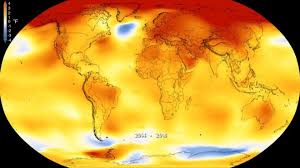 Climate Change 

Water AccessibilityAccording to the United Nations, about 40 percent of the world’s population lives in areas with moderate-to-high water stress. By 2025, it is estimated that about two-thirds of the world’s population—about 5.5billion people—will live in areas facing either moderate or severe water stress.
Up to 50 percent of Africa’s urban residents and 75 percent of Asians are estimated to lack adequate access to a safe water supply
Meeting the Challenges
As the scale of economic activity has proceeded steadily upward, the scope of environmental problems triggered by that activity has transcended both geographic and generational boundaries.

International cooperation 
Countries that unilaterally set out to improve the global environmental situation run the risk of making their businesses vulnerable to competition from less conscientious nations.
Market incentives are not always consistent with promotingsustainable outcomes. Currently, many individuals and institutions have a large stake in maintaining the status quo, even when it poses an existential threat.
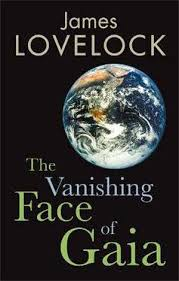 How Will Societies Respond?
Feedback loops
Positive (investment, GHG)
Negative (Gaia Hypothesis)

Role of Economics
How societies respond to challenges will depend largely on the behavior of humans acting individually or collectively. Economic analysis provides an incredibly useful set of tools for anyone interested in understanding and/or modifying human behavior, particularly in the faceof scarcity.
The Use of Models
[Speaker Notes: All of the topics covered in this book will be examined as part of the general focus onsatisfying human wants and needs in light of limited environmental and natural resources.Because this subject is complex, it is better understood when broken into manageable portions.Once we master the components in individual chapters, we will be able to coalesce theindividual insights into a more complete picture in the concluding chapter]
The Road Ahead
Are current societies on a self-destructive path?
Environmental and natural resource economics provide a firm basis for understanding the behavioral sources of environmental problems, but it also provides a firm foundation for crafting specific solutions to them. 
Market forces are extremely powerful. Attempts to solve environmental problems that ignore these forces run a high risk of failure. Where normal market forces 
are compatible with efficient and sustainable outcomes, those outcomes can be supported and reinforced.
Questions?